Respiratory Management
Contents
Anatomy and physiology
Tracheostomy
Cuff management
Passy Muir Valve
Invasive ventilation
Non-invasive ventilation
Fisher & Paykell Humidification
Cough assistantor 
CPAP
Blood Gas
Anatomy and physiology
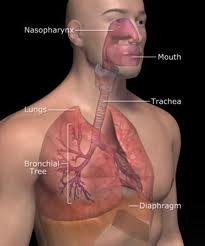 What is a tracheostomy?
Surgical opening in anterior wall of trachea
Provides airway access into the trachea
Bypasses an upper airway obstruction
Facilitates mechanical ventilation and weaning in long term intubated patients.
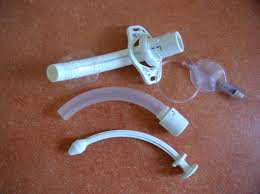 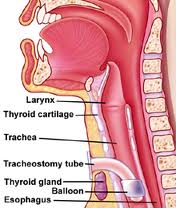 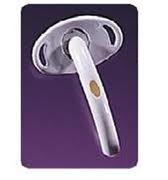 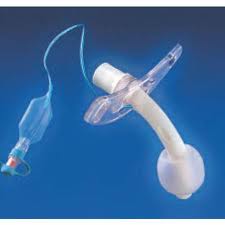 Indications for tracheostomy
Upper airway obstruction
Assistance in secretion clearance
Pronged airway protection
Assistance in artificial ventilation
Components of a tracheostomy
Tracheal dilator---used for insertion of trache into stoma
Outer cannula
Inner cannula
Flange---side pieces, flexible or rigid, the size and type printed on
Size---size is recorded, Tacoe Twist & Portex Blue Line
Components of a tracheostomy
Cuff---balloon surrounding outer cannula
Pilot balloon---balloon on the outside, attached to the cuff via thin tube
Fenestrations---small holes in cannula of trachea
Cap---white or red cap sits on hub of inner cannula
Bed site tracheostomy emergency box
Types of tracheostomies
Single lumen
Outer tube only, no inner
Usually first sited
Non-fenestrated
Double lumen
Inner and outer cannula
Trends to be longer term
May or may not be fenestrated
Types of tracheostomies
Non-fenestrated
No holes in the cannula, is usually the first trache sited
Fenestrated
An opening or hole in the posterior wall of the trache
Trends be single hole or clover leaf pattern
Cuff deflated assists airflow up into the larynx for speech
When suctioning, inner tune must be changed to a non- fenestrated tube to prevent tracheal trauma
Types of tracheostomies
Cuffed tubes
Cuff maintains a seal against the tracheal wall
Minimizes the movement of the tube therefore reduces the risk of tracheal trauma, oesophagus and blood vessel erosion
Minimizes but not necessarily prevents aspiration
Allow mechanical ventilation to occur

Non-cuffed tubes
Useful in the weaning process
May allow the patient speak
Suctioning a tracheostomy
Aim: is to stimulate a cough and remove excess secretions
Sizing the catheter:
Catheter is no more than half of trache lumen
Divide trache size by 2 and multiple by 3 (ie. Shiley size 8. Req: 8/2x3=12 cathter
Technique for suctioning
Do not suction with fenestrated inner tube as risk of trauma
Carefully insert catheter into tracheostomy until cough and gentle resistance felt
Withdrawl catheter half cm, apply continuous suction (no twirling, no twisting) upon exiting
Cuff Care
Cuff maintains seal against tracheal wall to allow for ventilation and minimize aspiration without tracheal ischemia and trauma. Pilot balloon represents the cuff.
Aim for minimal occlusion pressure
Need to check cuff pressure each shift and record measurements
Synchronised suction/cuff deflation
Two persons procedure:
Suction mouth and/or pharyngeal area first
Where one person lets the cuff down whilst the other person simultaneously suctions
This allows the secretions sitting above the cuff to be removed rather than aspirated when the cuff is deflated
Passy Muir Valve
One way speaking valve
If using a non-fenestrated tube, the cuff must be DEFLATED and the inner cannula should be removed if not fenestrated
If fenestrated, it is possible to keep the cuff inflated and create a voice, although this is not routinely recommended
If humidified oxygen or air is required, this can be placed over the speaking valve in the normal manner
Instruct patient to breathe in via the tracheal tube, and blow out through the mouth
If voice sounds ‘’wet’’ or ’’gurgly’’, ask to cough and clear secretions. If difficulty, tracheal suctioning might be helpful
Monitor carefully. Remove the speaking valve if necessary.
Always refer to SLT  for advice 
Attaching the speaking valve to ventilator circuit
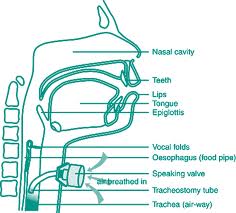 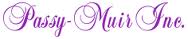 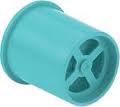 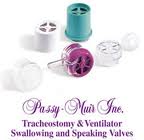 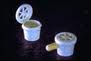 Ventilators
Types of ventilators:Nippy 3+, Nippy 4, Trilogy, etc. 
Mode (PSV, PCV and CPAP)
Settings (IPAP, EPAP, Ti, Backup rate) 
Indications for adjusting the settings and alarms
Importance of exhalation valve
SenTec monitoring (indications & normal range)
Circuit – single circuit (HME) and F&P circuit
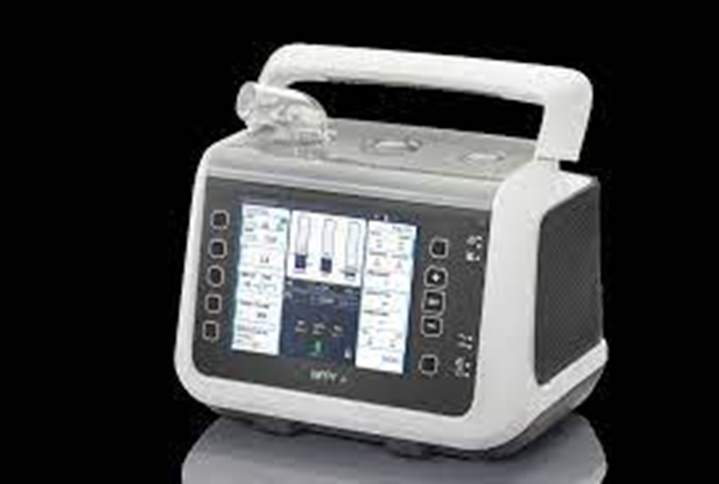 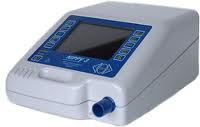 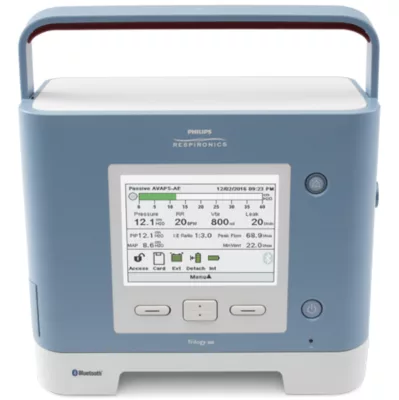 Non-invasive ventilation
Indications
Components
Types of face masks
Humidification
Oxygen therapy
Fisher & Paykell Humidifier
Fisher & Paykell machine
Circuit
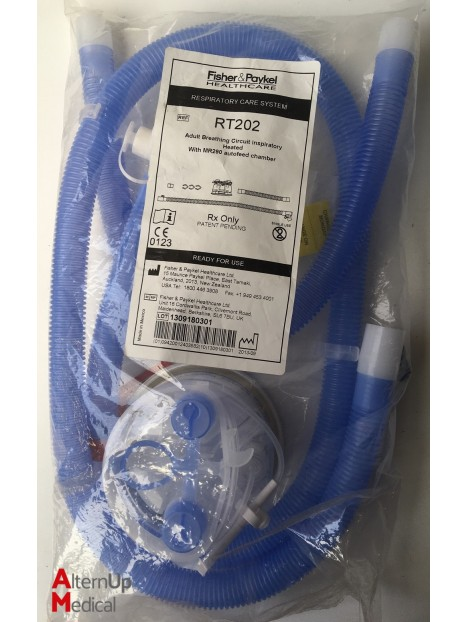 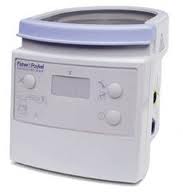 Cough Assistor
Is a non-invasive therapy that safely and consistently removes secretions in patients with an effective ability to cough.
Clears secretions by gradually applying a positive pressure to the airway, then rapidly shifting to negative pressure.
The rapid shift in pressure produces a high expiratory flow, stimulating a natural cough.
Benefits of Cough Assistor
Removes secretions from the lungs
Reduces the occurrence of respiratory infections
Safe, non-invasive alternative to suctioning
Easy for patients and staff to operate
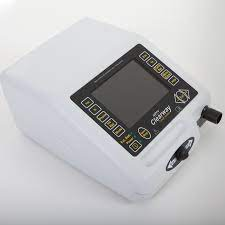 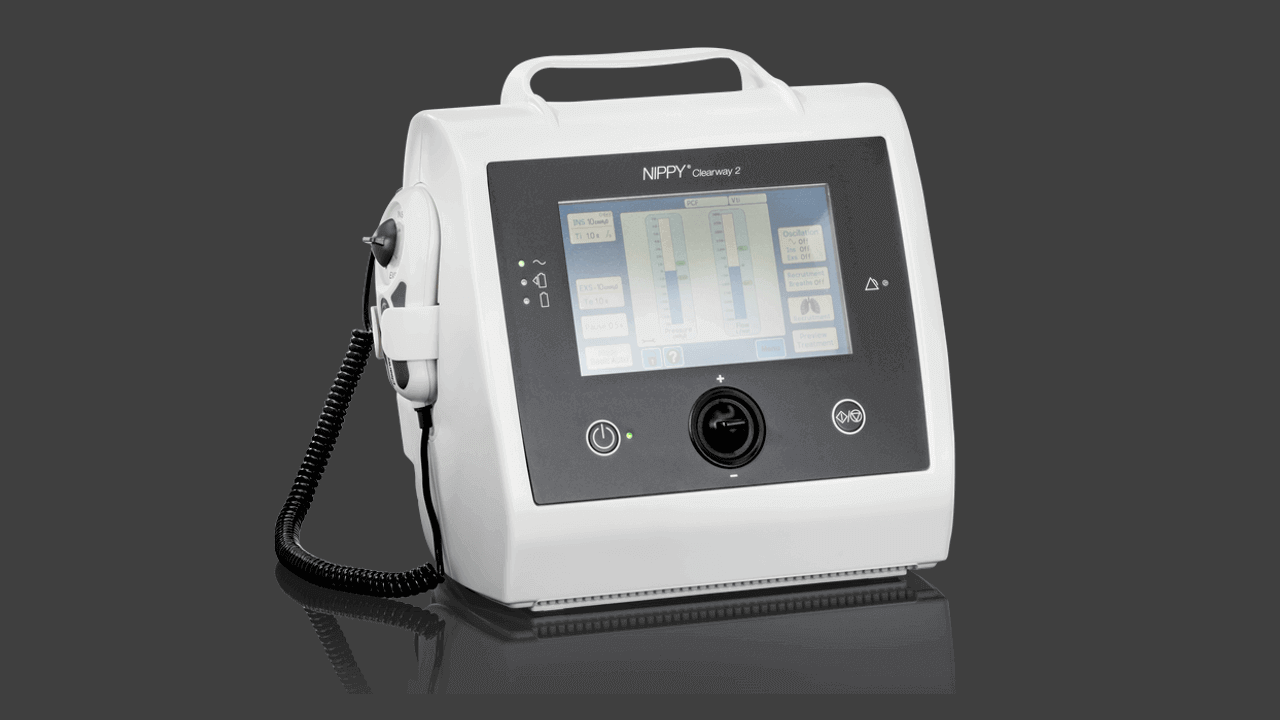 CPAP
CPAP is maintenance of positive airway pressure greater than ambient pressure during inspiration and expiration.  It may be given via a mask, mouthpiece, endotracheal tube or tracheostomy tube. The aim is to improve gas exchange and improve the work of breathing.  

It may be used in the following circumstances:

Respiratory failure where the patient is able to breathe spontaneously and maintain airway
 Method of weaning a patient from a ventilator
 Supportive measure where mechanical ventilation not considered appropriate or not acceptable  to patient
 Acute respiratory distress (ARDS)
 Following major abdominal or thoracic surgery to prevent atelectasis
 Pulmonary oedema
 Sleep apnoea

Some patients require ventilator settings to be altered to CPAP mode as part of a weaning programme and vice versa.
Blood Gas
Normal Values
pH: (7.34-7.45)
PCO2: (35-45mmHg / 4.67-6.00kPa)
PO2: (80-105mmHg / 10.7-14kPa)
HCO3:(22-26mmol/L)
Base Excess (BE): (-2--+3mmol/L)
Ventilation
PaCO2 –lungs eliminate respiratory acid as carbon dioxide (CO2)
When breathing effectively and moving adequate volumes of air in and out of the lungs PaCO2 will stay within normal limits
Other scenarios are:
Respiratory acidosis – pH less than 7.35 and PaCO2 greater than 6kPa
Respiratory alkalosis – pH greater than 7.45 and PaCO2 less than 4.67KPa
Respiratory acidosis
Hypoventilation, less air will be moved in and out of lungs, causing CO2 to be retained. 
May be caused by:
Airway obstruction
Impaired alveolar filling e.g. bronchopneumonia
Depression of respiratory centre in brain e.g. drug overdose 
Decreases force of cardiac contractions
Respiratory alkalosis
Hyperventilation moves large amount of air in and out of lungs
Respiratory acid load reduces causing an excess of alkali 
May be caused by:
Fall in oxygen levels e.g. lung disease, severe anaemia
Stimulation of central nervous system causing raised intracranial pressure e.g. head injury, tumour
Can interfere with tissue oxygenation
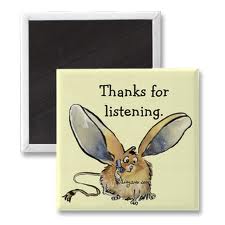